Polarization transfer
Bremsstrahlung process
Bremsstrahlung process
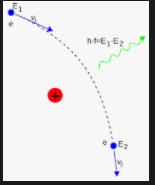 Linear polarization
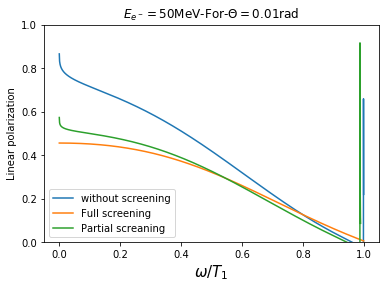 The emitted photon has two kinds of polarization:
Linear polarization.
Circular polarization.
Using 50 MeV of initial electron striking a target with Z=74, we get:
Linear polarization is decreasing with photon energy.
Lower linear polarization in full screening case.
Linear polarization
The emitted photon has two kinds of polarization:
Linear polarization.
Circular polarization.
Using 50 MeV of initial electron striking a target with Z=74, we get:
Linear polarization is decreasing with photon energy.
Lower linear polarization in full screening case.
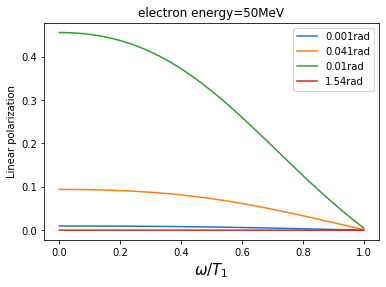 Linear polarization
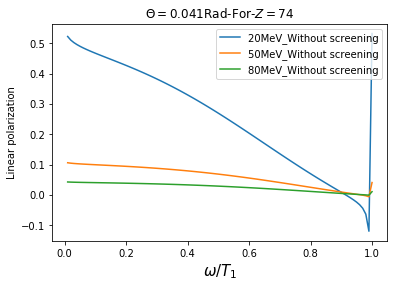 The emitted photon has two kinds of polarization:
Linear polarization.
Circular polarization.
Using 50 MeV of initial electron striking a target with Z=74, we get:
Linear polarization is decreasing with photon energy.
Lower linear polarization in full screening case.
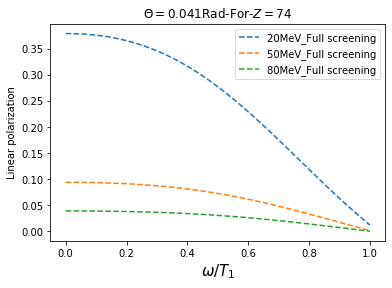 Circular polarization
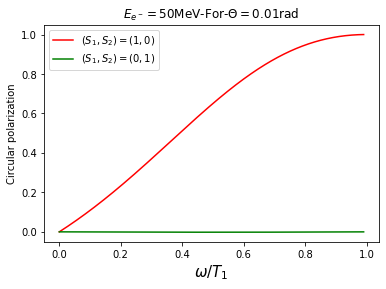 S1  : electron spin in the plane of interaction along z axis.
S2 : electron spin in the plane of interaction along y axis.
Using 50 MeV of initial electron striking a target with Z=74, we get:
The contribution of the incoming polarization from S1 is dominant.
The circular polarization is increasing with photon energy.
Circular polarization
S1  : electron spin in the plane of interaction along z axis.
S2 : electron spin in the plane of interaction along y axis.
Using 50 MeV of initial electron striking a target with Z=74, we get:
The contribution of the incoming polarization from S1 is dominant.
The circular polarization is increasing with photon energy.
The circular polarization does not depends on the angle.
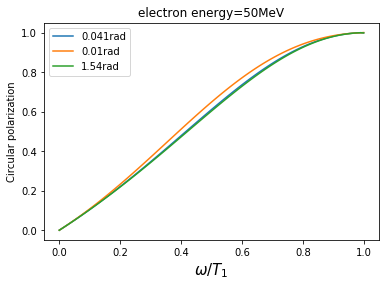 Circular polarization
S1  : electron spin in the plane of interaction along z axis.
S2 : electron spin in the plane of interaction along y axis.
Using 50 MeV of initial electron striking a target with Z=74, we get:
The contribution of the incoming polarization from S1 is dominant.
The circular polarization is increasing with photon energy.
The circular polarization does not depends on the angle.
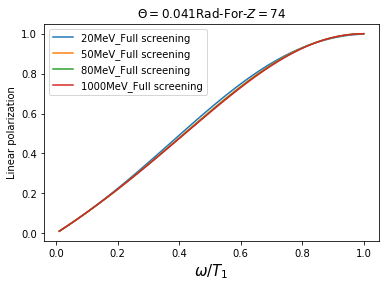 Bremsstrahlung cross section
The bremsstrahlung cross section is decreasing with the angles.
At large  angles small probability of producing photons.
At small angle high probability of producing photon.
What is the efficient angle at which the probability of photon production is important?
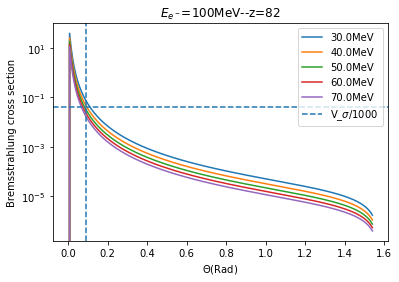 Bremsstrahlung cross section
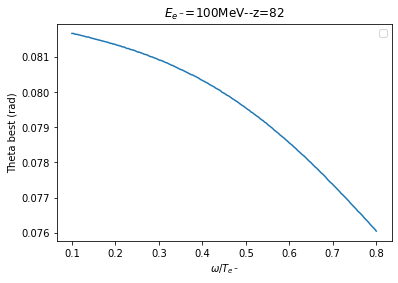